Nervová soustava
Periferní nervový systém
Periferní nervový systém
Hlavové (12 párů) a míšní nervy (31 párů) – zajišťují oboustranné spojení CNS a periférie
Hlavové nervy
I. Čichový nerv
II. Zrakový nerv
III. Okohybný nerv
IV. Kladkový nerv
V. Trojklaný nerv
VI. Odtahující nerv
Hlavové nervy
VII. Lícní nerv
VIII. Sluchově-rovnovážný nerv
IX. Jazykohltanový nerv
X. Bloudivý nerv
XI. Přídatný nerv
XII. Podjazykový nerv
Míšní nervy
Míšní nervy jsou tvořeny dostředivými a odstředivými výběžky neuronů, jejichž těla jsou uložena v míše a míšních gangliích

Motorická vlákna vystupují z míchy předními míšními kořeny
Senzitivní vlákna vstupují do míchy zadními míšními kořeny
Autonomní vlákna probíhají společně s motorickými vlákny předními míšními kořeny
Míšní nervy
8 párů krčních nervů
12 párů hrudních nervů
5 párů bederních nervů
5 párů křížových nervů
1 pár kostrčního nervu
Autonomní nervy
= vegetativní nervy
Řídí činnost vnitřních orgánů, žláz a hladké svaloviny
Pracují bez našeho vědomí, v integraci s ostatními částmi NS

2 funkční celky: parasympatikus a sympatikus
Parasympatikus
vlákna vystupují z mozku a z křížového úseku míchy
synapse jsou v těsné blízkosti orgánu
mediátor: acetylcholin
většinou činnost orgánů zpomaluje
Sympatikus
vlákna vycházejí z hrudní a bederní míchy
odstředivá vlákna jsou složena ze dvou neuronů – synapse uloženy podél páteře (vytvářejí sympatický kmen)
mediátory: adrenalin, noradrenalin
většinou má povzbuzující účinek
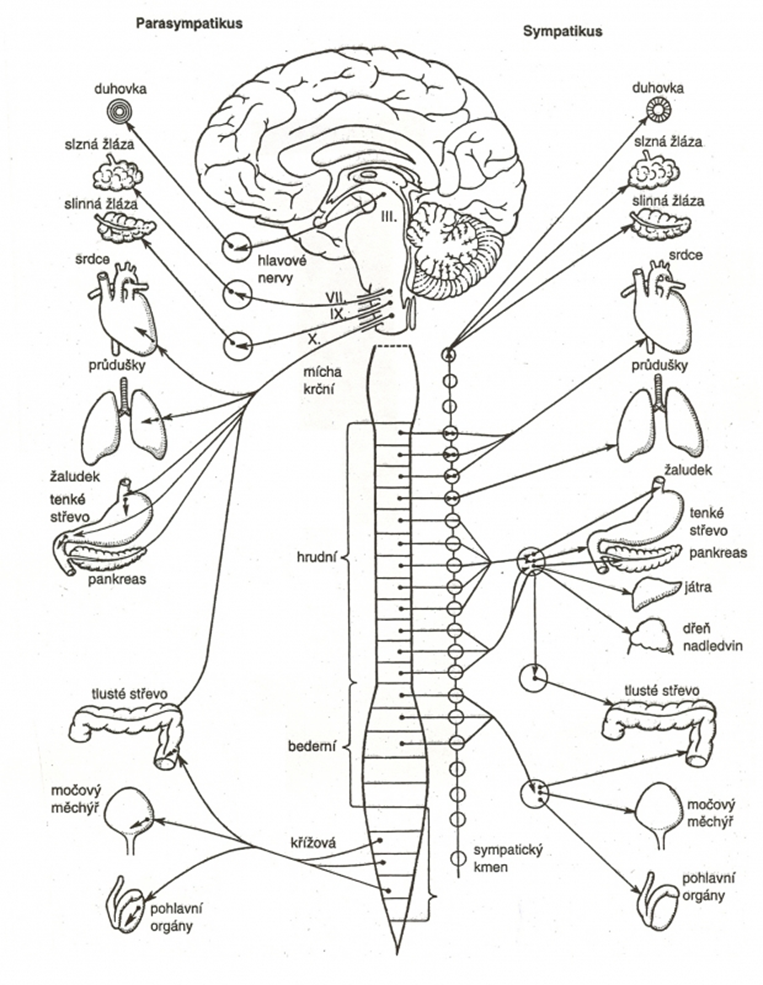